Day 109: Unification of Italy
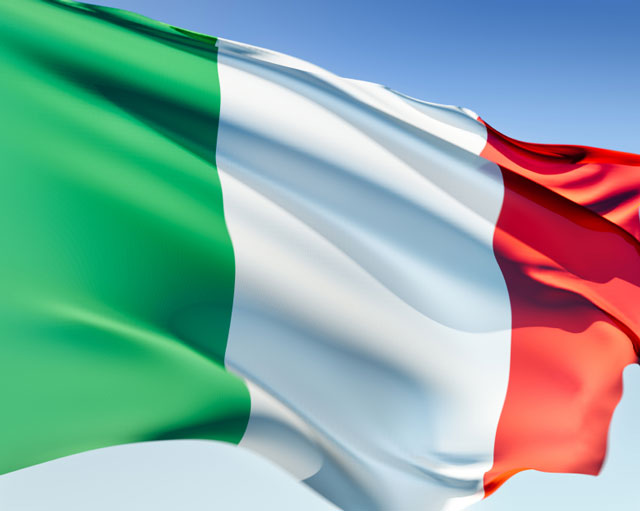 A philosophical metaphor
The Soul
The Brain
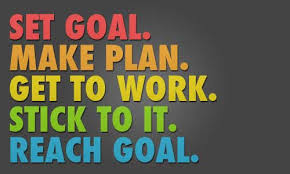 The Sword
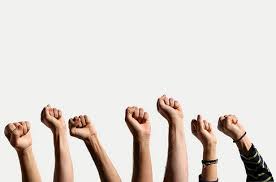 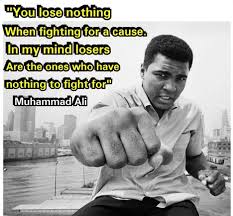 How can you apply this triad to organizations?
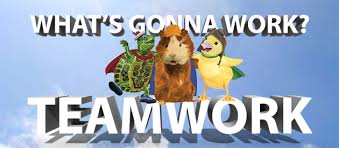 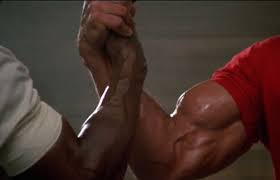 Italy Before the Revolution
The Italian Peninsula was split up into small states 
(This was the status of Italy ever since the Roman Empire fell)
Common CULTURE/IDEAS/LAND/LANGUAGE/ RELIGION = Nationalism
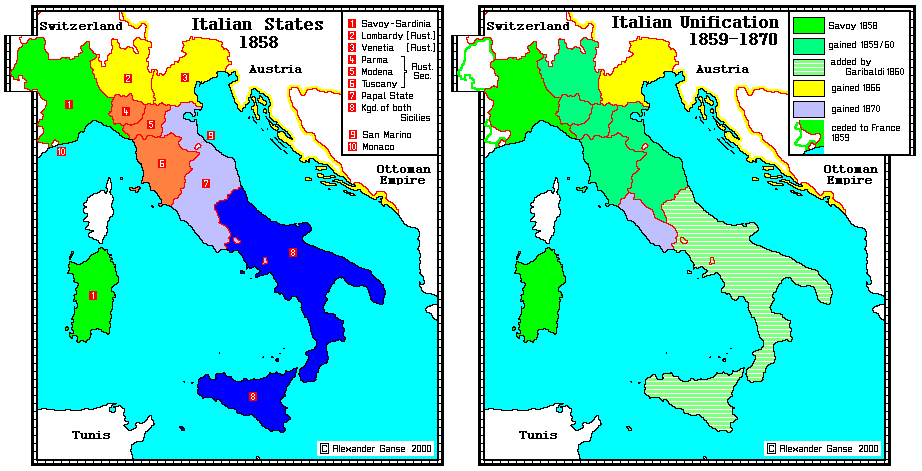 Modern Italy
When Did it Take Place?
1820-1848 
Uprisings, were crushed by Austria
Revolutionary ideas are SPREADING!!

1858-1870
Unification is under way
Why Did the Italians Revolt?
Napoleon and Congress of Vienna
A) Invasions of Napoleon sparked Italian Nationalism (They wanted French people out)
B) Congress of Vienna : Austria takes control of northern Italy
Rest of the states rules by foreign kings
My trip to the Motherland
Further French Iconography
Geography made it challenging to unify
How Did They Do It?
Nationalism and Getting Rid of Foreign Rule
France leaves as result of Franco-Prussian War
Young Italy (secret nationalist group) got rid of foreign rule in:
Sardinia
Naples
Sicily
Rome
Who Led Them?
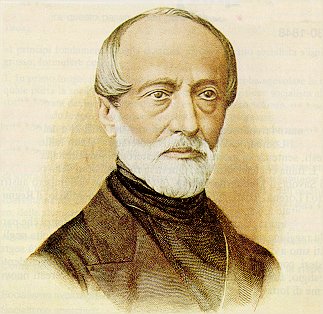 Giuseppe Mazzini (THE SOUL)
Formed “Young Italy”
National Movement
Gave speeches and inspired nationalism
Count Camillo Cavour (THE BRAIN)
Prime Minister of Sardinia
Appointed by KING Victor Emmanuel II (Sardinia)
Formed Alliances with France and fought to drive Austria out of Italy (States start coming together)
Giuseppe Garibaldi (THE SWORD)
Was a soldier – leader of RED SHIRTS
Helped unite Northern and Southern Italy
Aggressively fought for nationalism (got weapons from Cavour)
Freed SICILY AND NAPLES handed over Sardinia
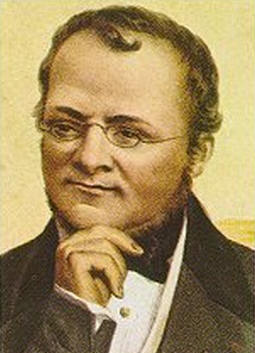 Italy was one of several Revolutions…..